Mikael Backlund (Chemistry) Applied Quantum Sensing for the Molecular Sciences
Quantum information bounds for single-molecule microscopy
Nanoscale NMR using NV centers
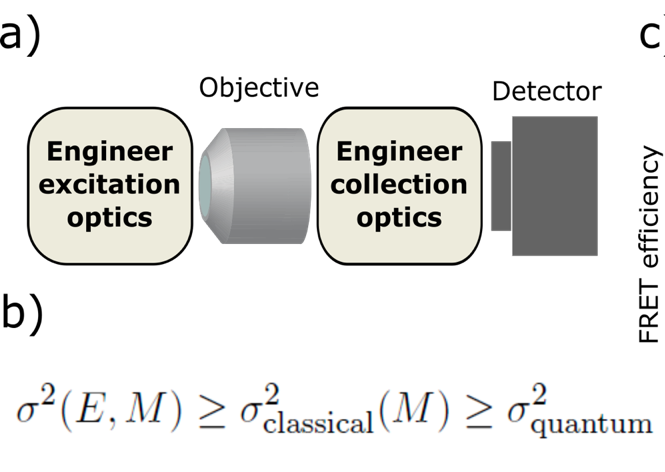 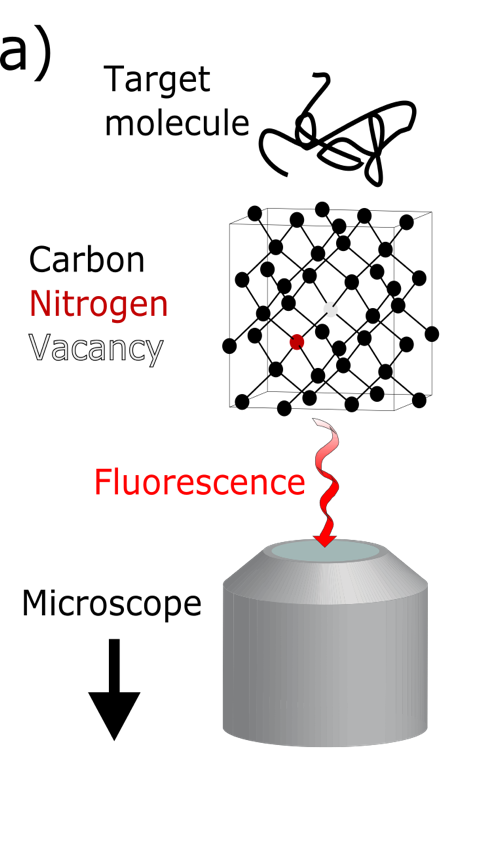 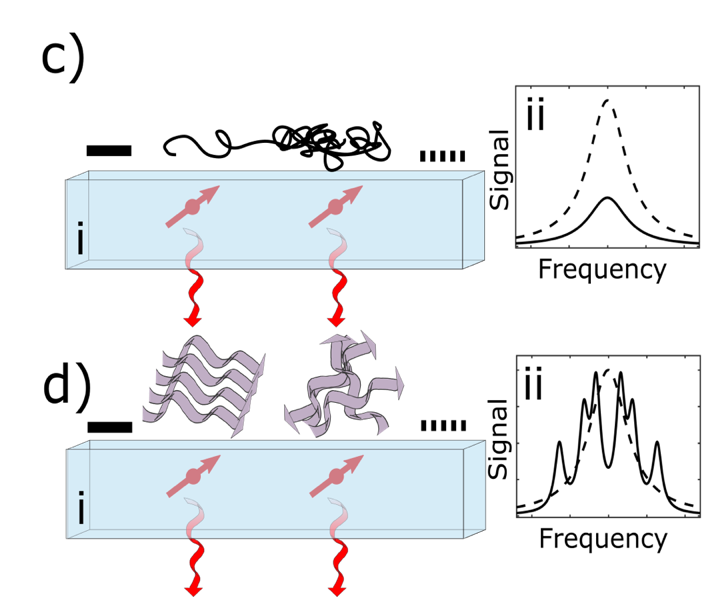 Applications in:
Biophysics (protein aggregation)
Soft CM (glassy organic thin films)
Single-molecule NMR
Optical single-molecule techniques cull information encoded in photon position, momentum, polarization, purity, timing, spectrum, detection rate, etc.
How can we make the most efficient use of our finite photon budget?
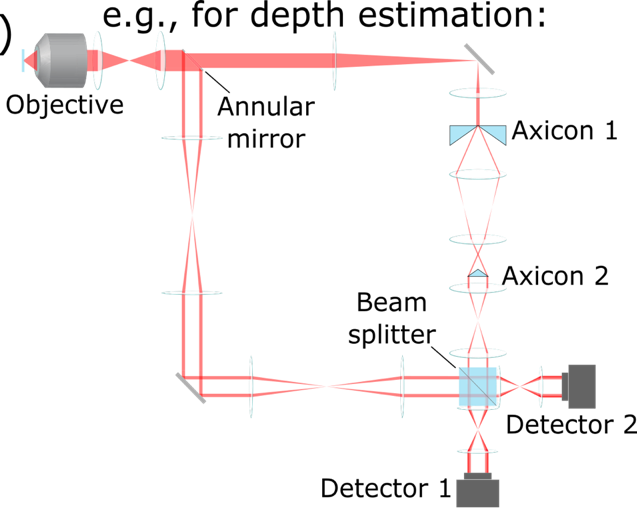 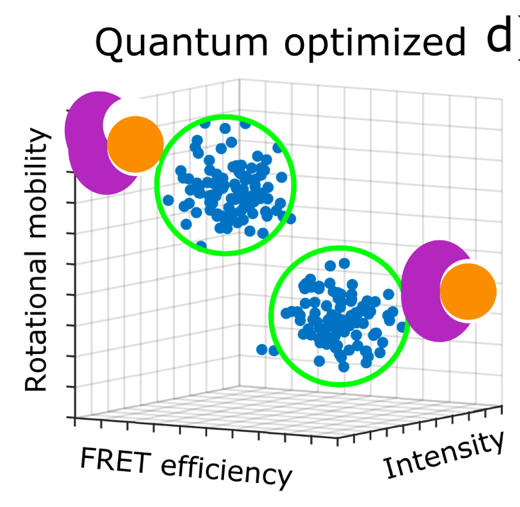 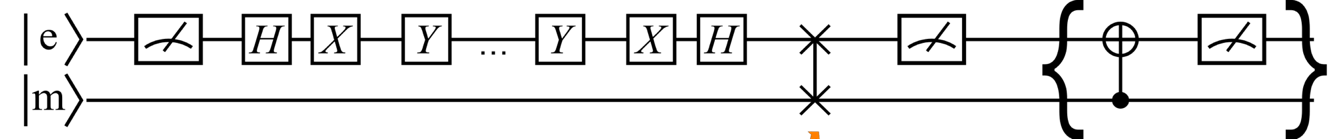 Interested in applied quantum sensing and quantum metrology
Teaching: Undergrad Quantum Chemistry (Chem 442)
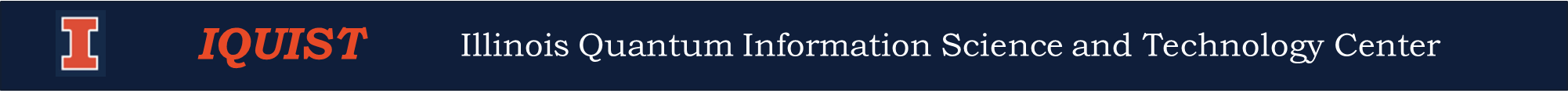